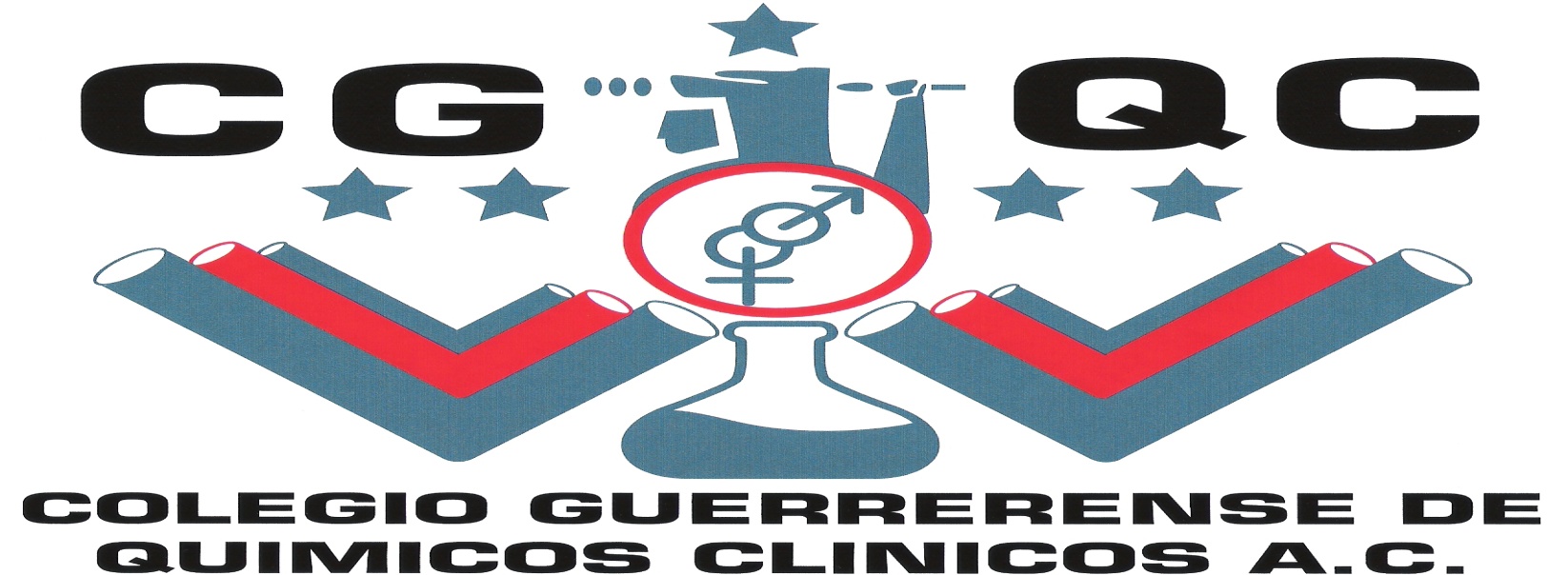 PROGRAMA DE EVALALUACION EXTERNA DE LA CALIDAD ENTRE LABORATORIOSEEXCEL
EVALUACION DEL AREA DE QUIMICA CLINICA
CICLO: OCTUBRE 2013.
Conteste las siguientes preguntas
1.- ¿Cómo calcula usted el índice de HOMA?
 
a) Insulina (UI/mL) x Glucosa (mmol/L)/22.5
b) Insulina (UI/mL) x Glucosa (mg/dL)/22.5
c) Insulina (UI/mL) x Glucosa (mmol/L)/44.5
d) no se puede calcular
e) Insulina (UI/mL) xTriglicéridos (mmol/L)/22.5
2.-Con los resultados del siguiente perfil tiroideo Triyodotironina: 4.28, T4:17.4 ng/mL , TSH: 0.01, T4 libre 3.55. ¿Cuál es el diagnóstico?
 
a) Hipotiroidismo subclínico
b) Tumor papilar de tiroides
c) Enfermedad de Hashimoto 
d) Lupus Eritematoso Sistémico
e)  Hipertiroidismo
3.- Paciente femenina de 67 años de edad, con cáncer de mama, recibió quimioterapia quince días antes de su ingreso y ahora se encuentra con datos de choque séptico, además con Calcio sérico de 14 mg/dL, ¿Qué alternativa terapéutica utilizaría para controlar esta alteración electrolítica?
 
a) Furosemida
b) Hormona paratiroidea
c) Hidratación con solución salina
d) Ácido Zeledrónico
e)  Todas las anteriores
4.- En caso de insuficiencia renal crónica el tipo de hiperparatiroidismo más común que desarrollan los pacientes, se llama:
 
a) Los pacientes no desarrollan Hiperparatiroidismo, desarrollan hipoparatiroidismo
b) Hiperparatiroidismo primario
c) Síndrome poliglandular
d) Hiperparatiroidismo secundario
e) Hiperparatiroidismo terciario
5.- La prueba diagnóstica más común para evaluar el déficit de la hormona de crecimiento es:
 
a) Administración de arginina + GHRH
b) Administración de Ghrelina
c) Prueba de GHRH + Hexarelina 
d) Prueba de GHRH + GHRP-6
e) Ninguna de las anteriores